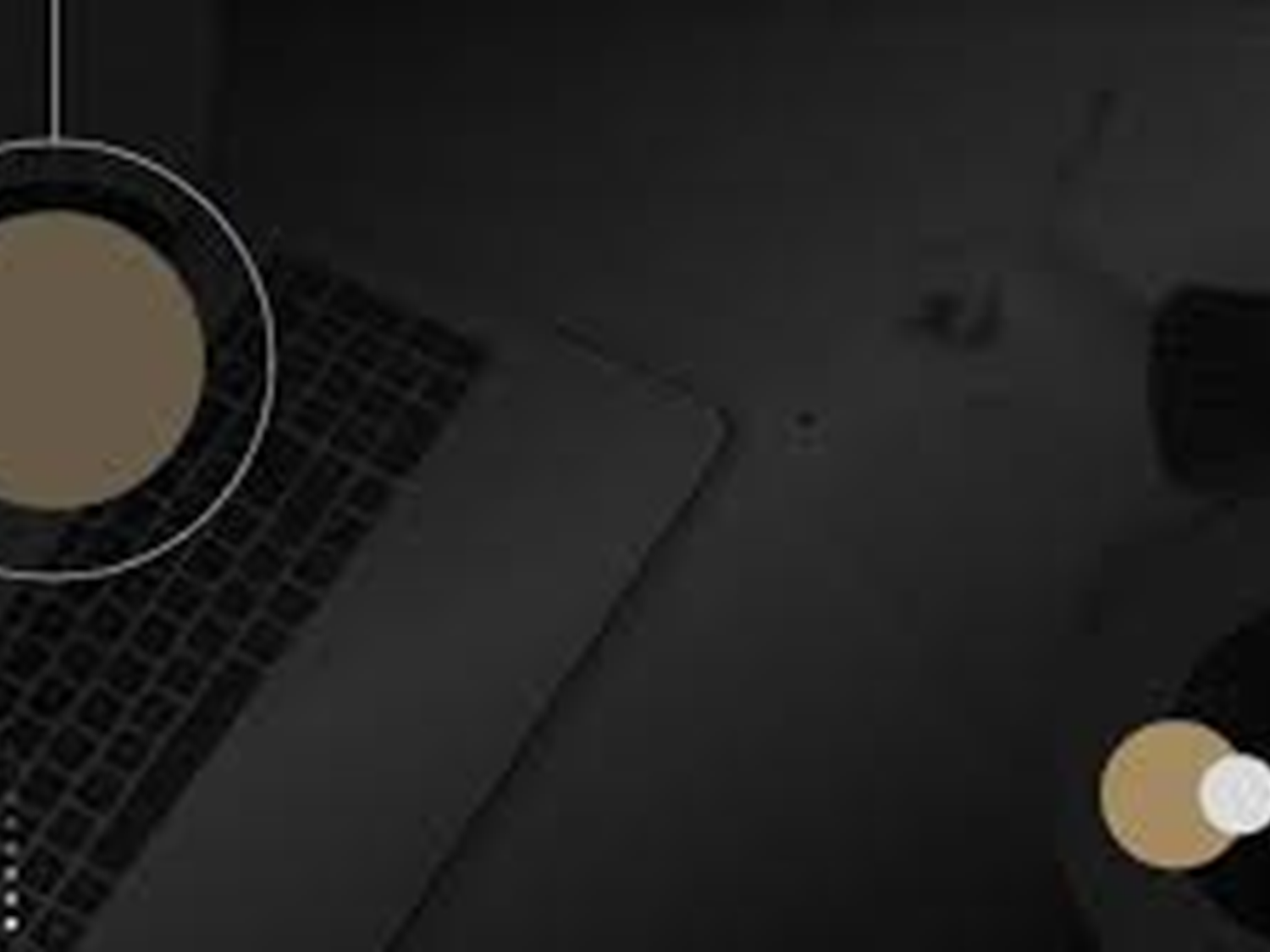 Model 
PENGAMBILAN KEPUTUSAN ETIS
dalam Konsep Dasar Keperawatan
Dosen Pengampu : Linda Widyarani, S.Kep.,Ns.,M.Kep
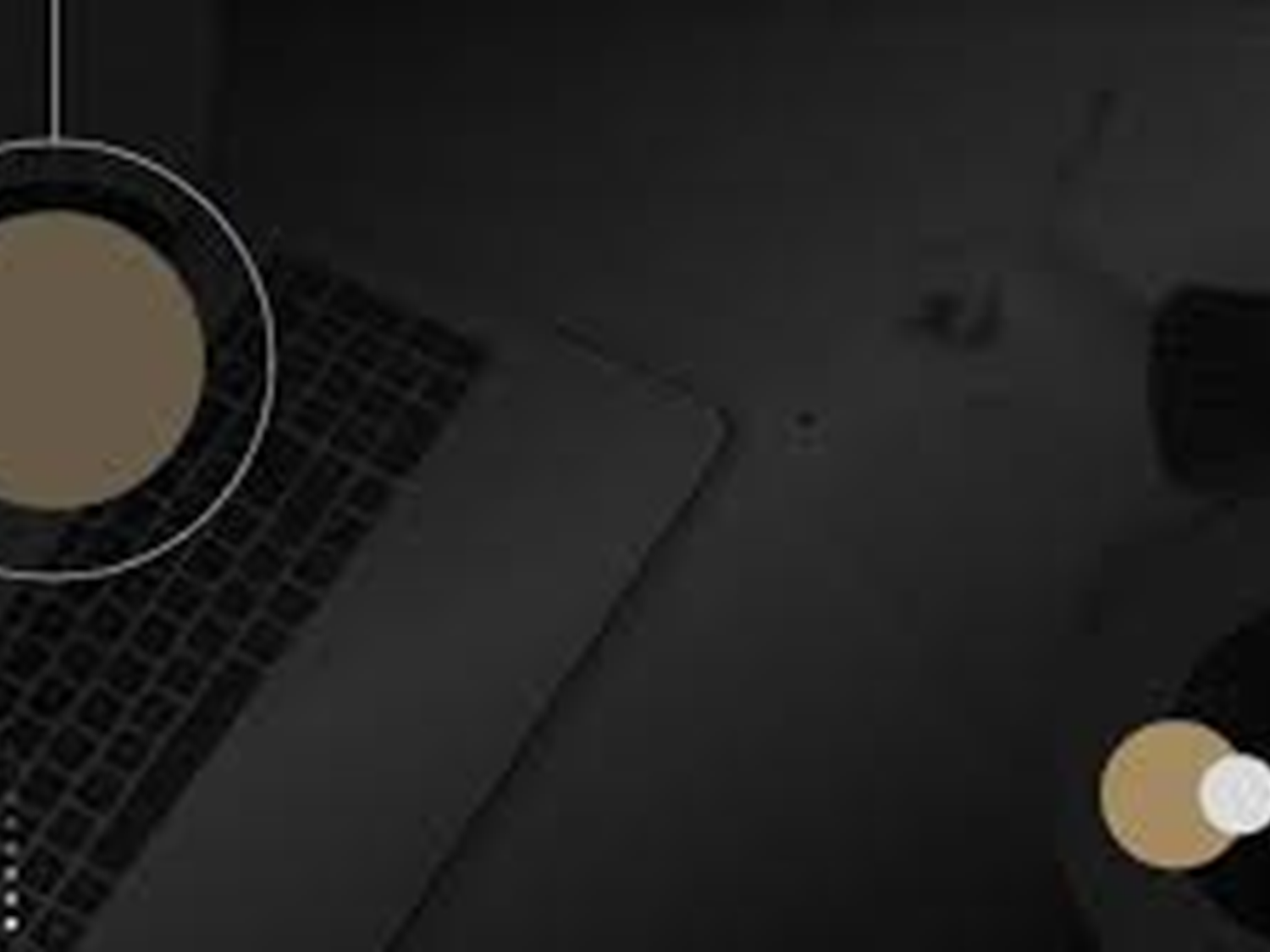 LEARNING OBJECTIVE :
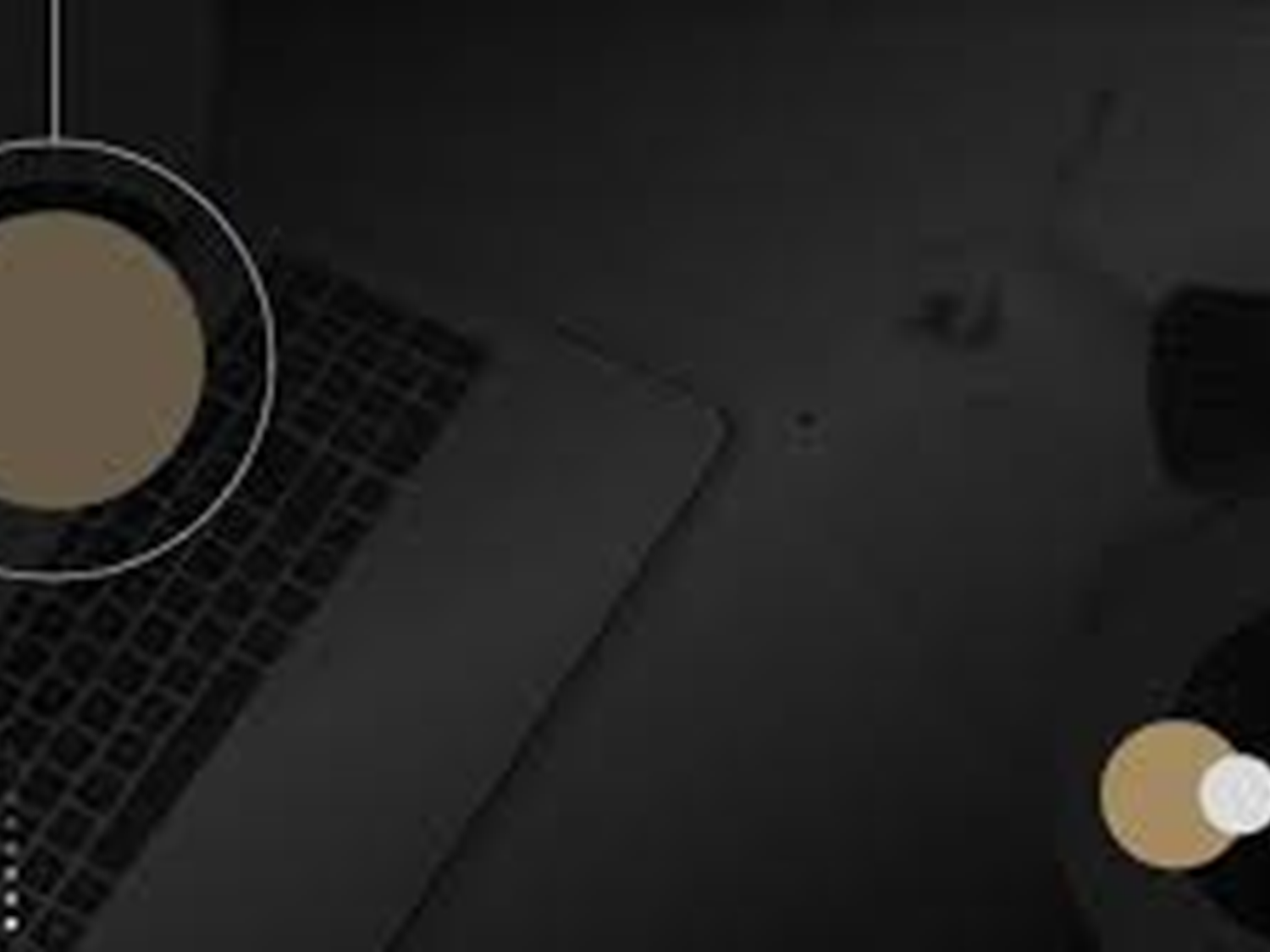 DEFINISI 
PENGAMBILAN KEPUTUSAN ETIS
DEFINISI PENGAMBILAN KEPUTUSAN 

Proses memilih cara terbaik dari beberapa alternatif, dengan hasil keputusan yang tidak melanggar hukum dan dapat dipertanggungjawabkan secara moral. Keputusan etis juga harus dapat diterima oleh masyarakat luas. 
Pengambilan keputusan adalah proses yang disengaja dalam membuat pilihan diantara satu atau beberapa alternatif dengan tujuan mencapai sesuatu yang diinginkan. 
Keputusan muncul sebagai respon terhadap masalah atau peluang. 
Masalah (problem) adalah penyimpangan dari situasi yang ada saat ini dengan situasi yang diinginkan.
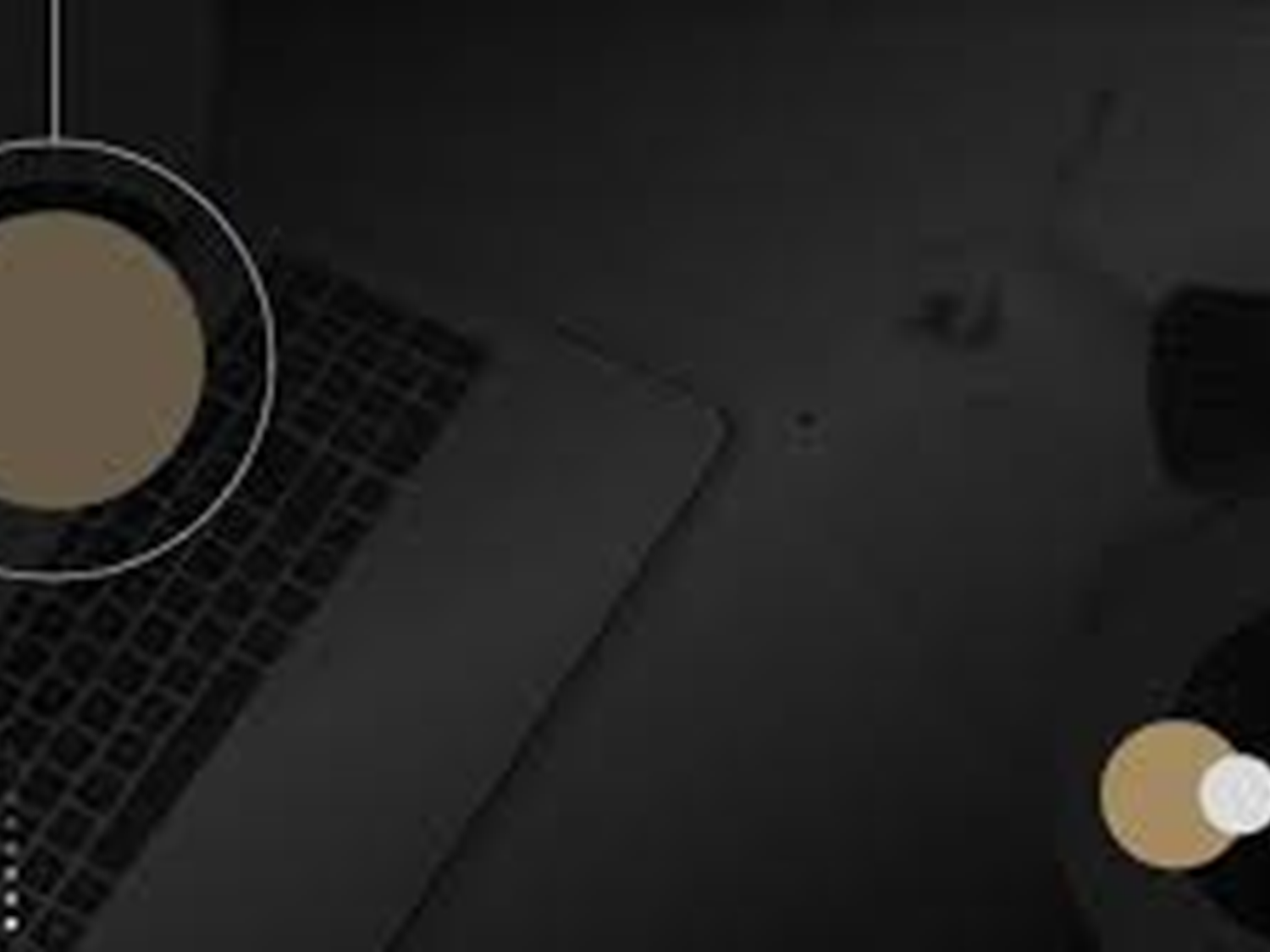 DEFINISI 
PENGAMBILAN KEPUTUSAN ETIS
DEFINISI KEPUTUSAN ETIS 

Keputusan etis adalah keputusan tentang apa yang benar dan apa yang salah. Karenanya, hal itu adalah keputusan yang sering sulit dan rumit. 
Sikap dan keputusan etis mau tidak mau harus dilakukan, dan tidak bisa dihindari karena hal itu adalah bagian hidup manusia. 
Pengambilan keputusan yang etis merupakan suatu kriteria yang penting dalam pengambilan keputusan organisasional. Bagian dari pembuatan keputusan etis adalah alasan moral.
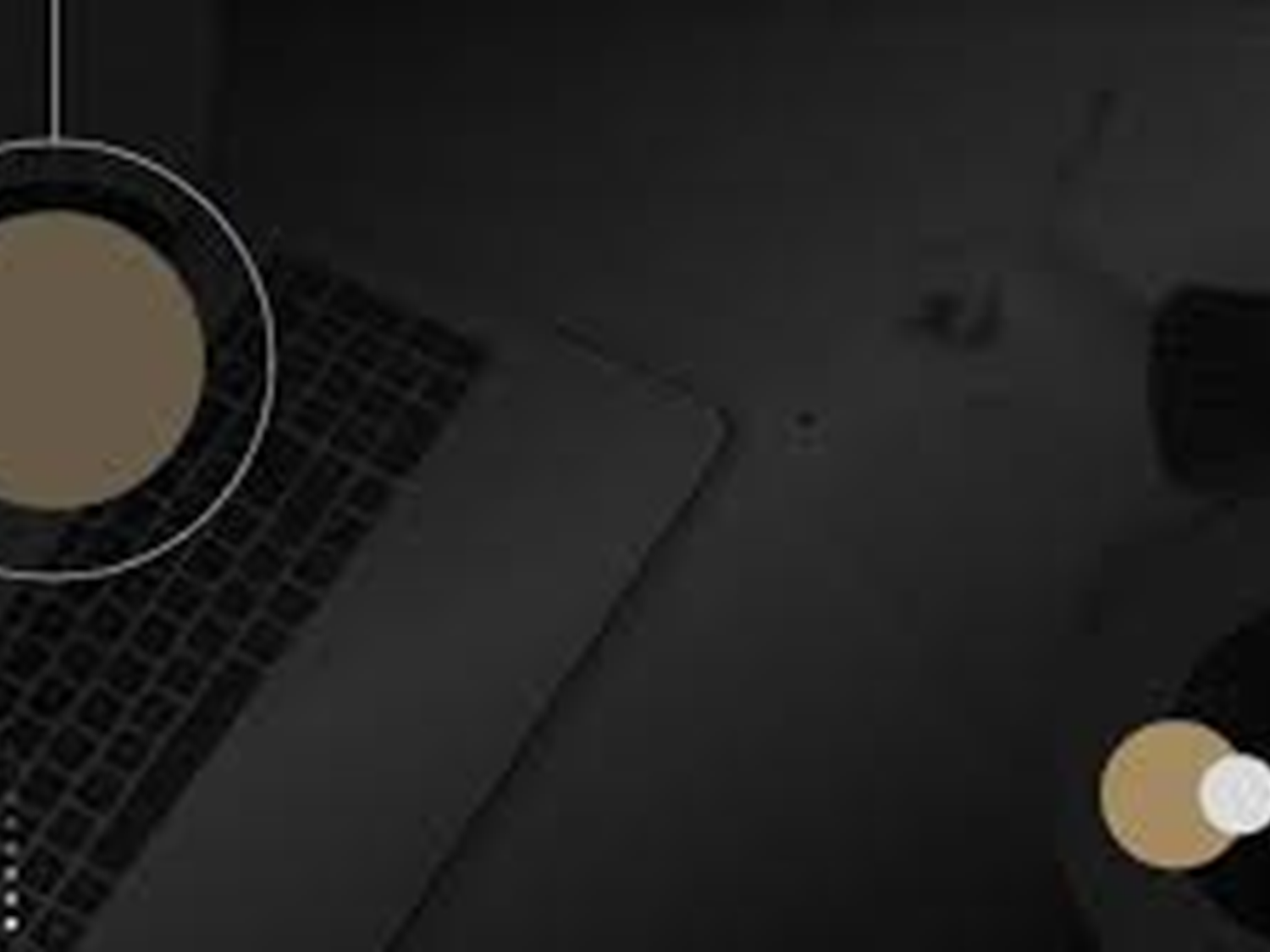 3 KRITERIA 
PENGAMBILAN KEPUTUSAN ETIS
Kriteria manfaat, keputusan diambil atas dasar hasil/konsekuensi dengan tujuan utilitarianisme yaitu keputusan diambil agar memberikan kebaikan.
1
Kriteria berfokus pada hak, keputusan diambil secara konsisten dengan kebebasan dan keistimewaan, menghormati dan melindungi hak-hak dasar dari individu, misalnya hak keleluasan pribadi (privacy), kebebasan berbicara dan perlindungan hak.
2
3
Kriteria berfokus pada keadilan, keputusan diambil dengan memperkuat aturan-aturan secara adil dan tidak berat sebelah.
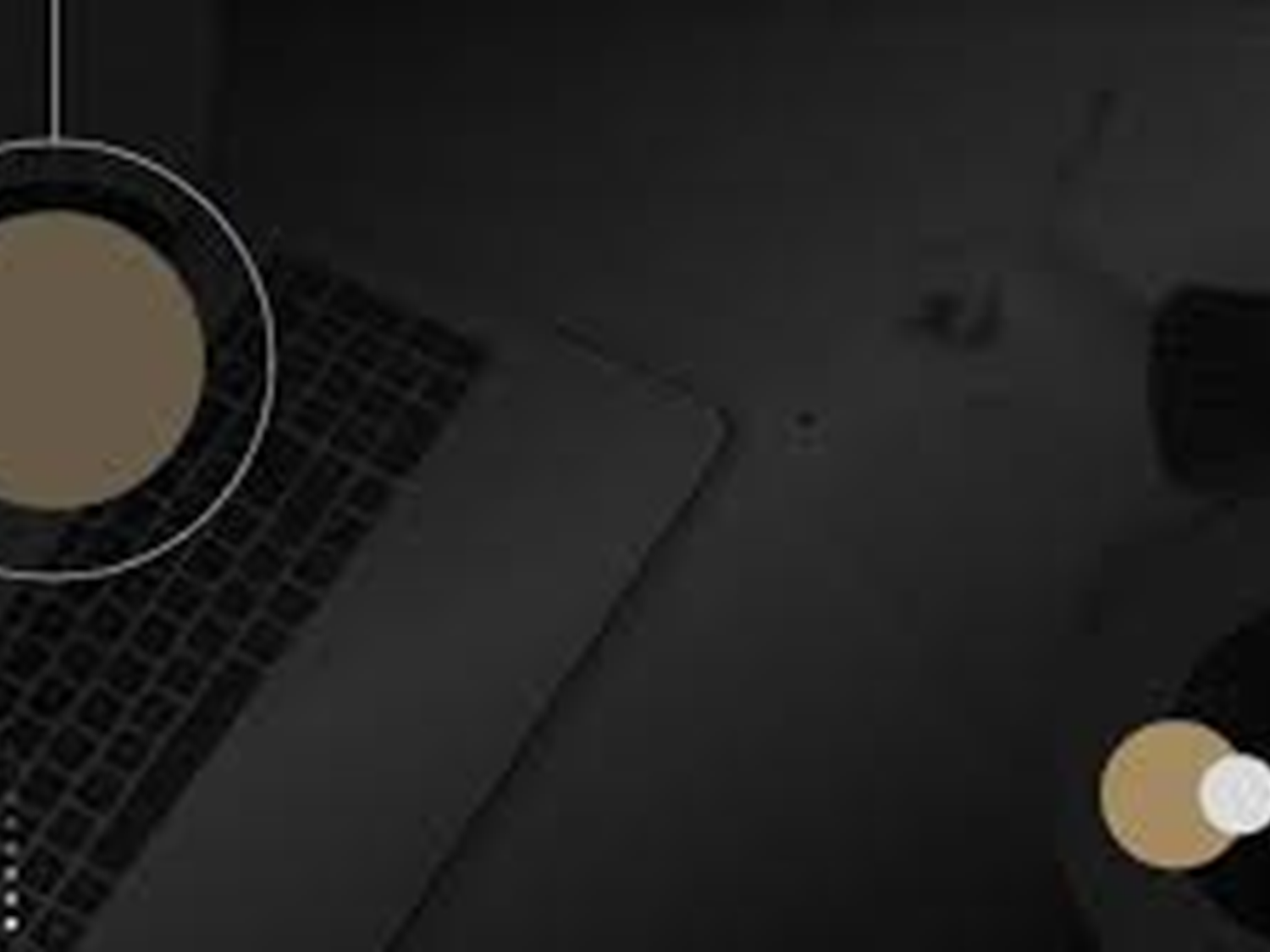 DAMPAK KESALAHAN KEPUTUSAN ASUHAN KEPERAWATAN
KESALAHAN KEPUTUSAN ASUHAN KEPERAWATAN === KELALAIAN / NEGLECTED

Kelalaian merupakan sikap kurang berhati-hati, lebih bersifat ketidaksengajaan, kurang teliti, acuh tak acuh, tidak peduli terhadap kepentingan orang lain. 
Kelalaian bukanlah pelanggaran hukum atau kejahatan apabila kelalaian itu tidak merugikan atau cidera kepada orang lain dan orang lain dapat menerimanya. Akan tetapi, apabila kelalaian itu mengakibatkan kerugian/cidera bahkan merenggut nyawa orang lain maka dikategorikan sebagai kelalaian bahkan kriminal.
====  Bagaimana bentuk-bentuk kesalahan tersebut?
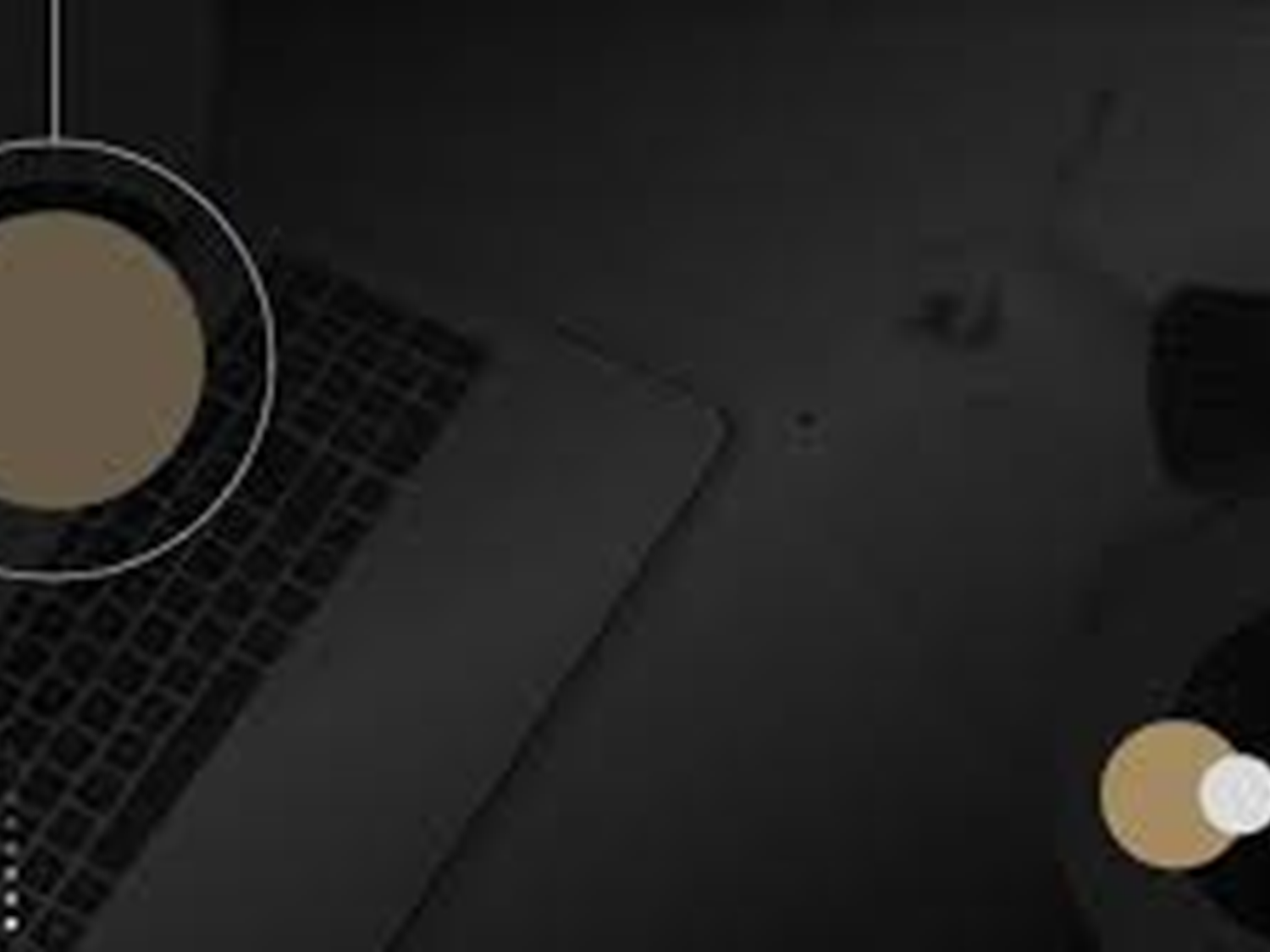 DAMPAK KESALAHAN KEPUTUSAN ASUHAN KEPERAWATAN
BENTUK-BENTUK KESALAHAN PEMBERIAN ASUHAN KEPERAWATAN
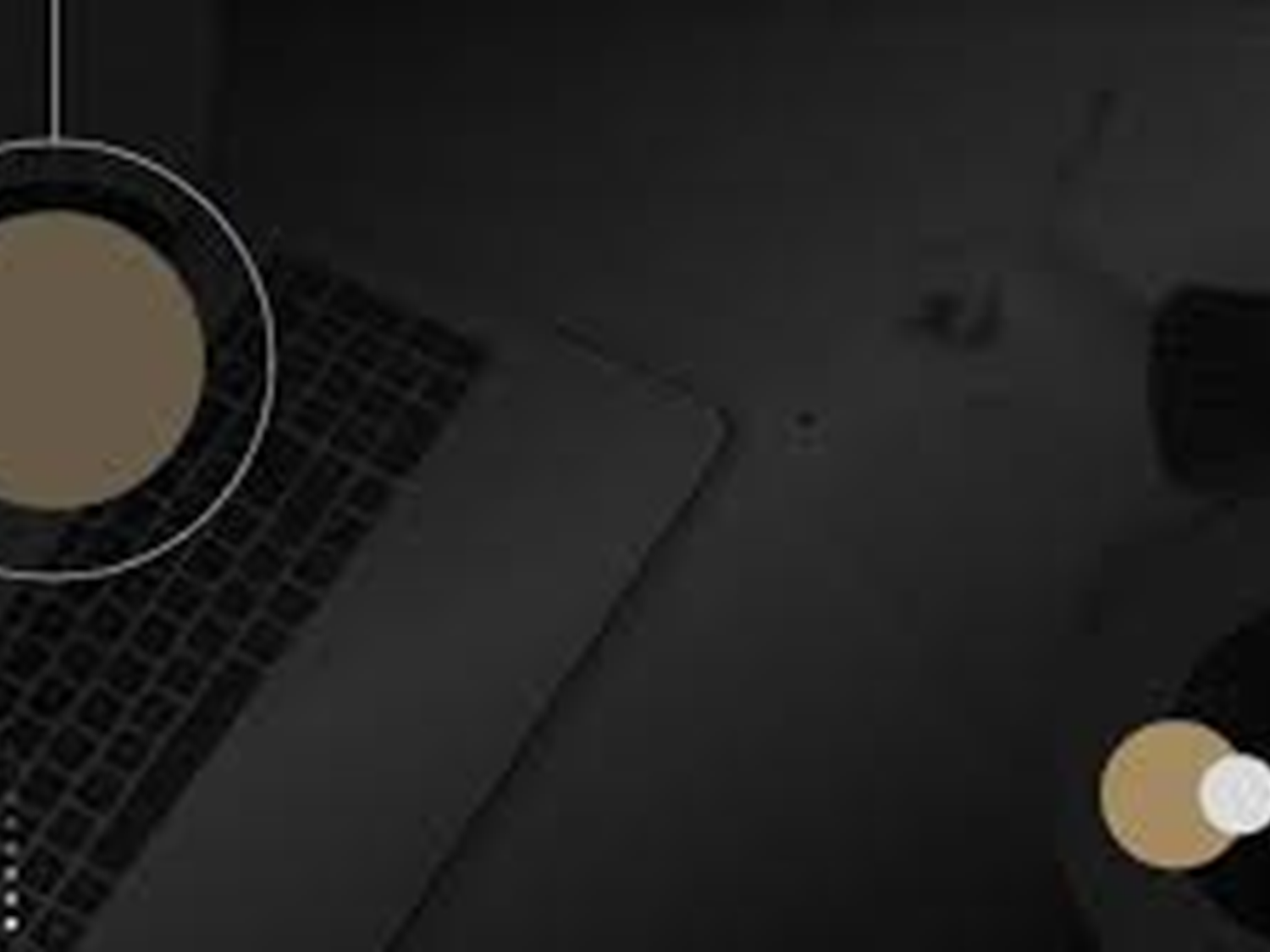 DAMPAK KESALAHAN KEPUTUSAN ASUHAN KEPERAWATAN
Pasal 58, Ayat (3) UU Nomor 38 Tahun 2014. Sanksi administrasi antara lain: a) teguran secara lisan, b) peringatan tertulis, c) denda administratif dan/atau d) pencabutan izin. Izin yang dimiliki perawat yaitu : a) Surat Izin Kerja, b) Surat Izin Perawat (SIP), c) Surat Izin Praktek Perawat (SIPP), d) Surat Tanda Registrasi (STR). 
Sanksi pelanggaran ringan: a) berjanji untuk tidak mengulangi perbuatannya lagi, b) meminta maaf terhadap pihak yang dirugikan. 
Sanksi pelanggaran sedang: a) harus mengembalikan barang/uang yang diminta kepada pasien/keluarganya, b) meminta maaf terhadap pihak yang dirugikan, dan c) membuat surat pernyataan diatas kertas segel bermaterai tidak akan mengulanginya lagi.
Sanksi pelanggaran berat: a) harus meminta maaf terhadap pihak yang dirugikan, b) membuat surat pernyataan diatas kertas segel bermaterai tidak akan mengulanginya lagi, c) dilaporkan kepada pihak kepolisian, dan 4) diberhentikan dari kedinasan dengan tidak hormat.
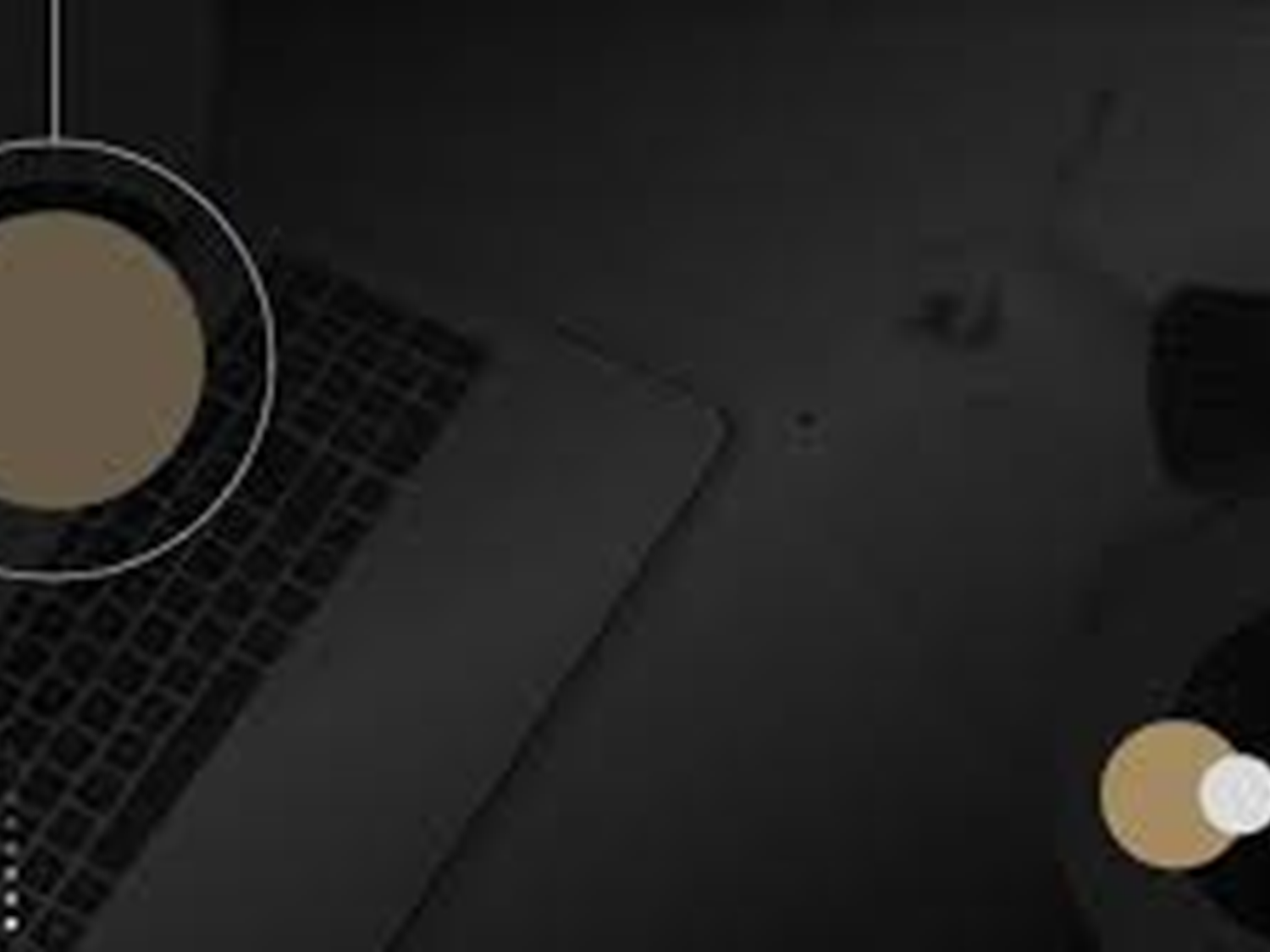 FAKTOR-FAKTOR YANG MEMPENGARUHI PENGAMBILAN KEPUTUSAN ETIK DALAM PRAKTIK KEPERAWATAN
Perawat seyogyanya memahami nilai dan atau kaidah agama yang dianut pasien, dan juga seyogyanya dapat memberikan asuhan keperawatan selaras dengan budaya pasien. 
Contohnya: Program KB sebagai program nasional pemerintah. Budaya Jawa “mangan ora mangan anggere kumpul”
1
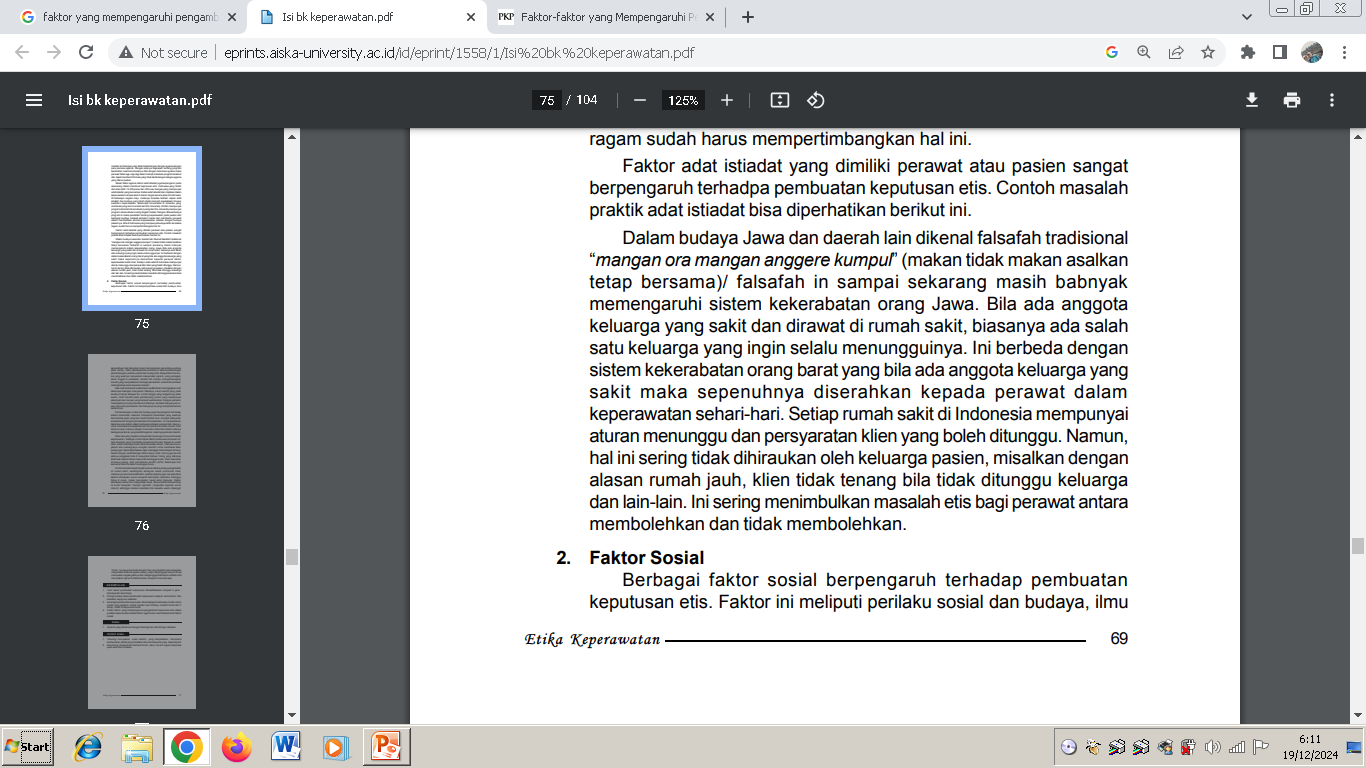 AGAMA DAN ADAT ISTIADAT
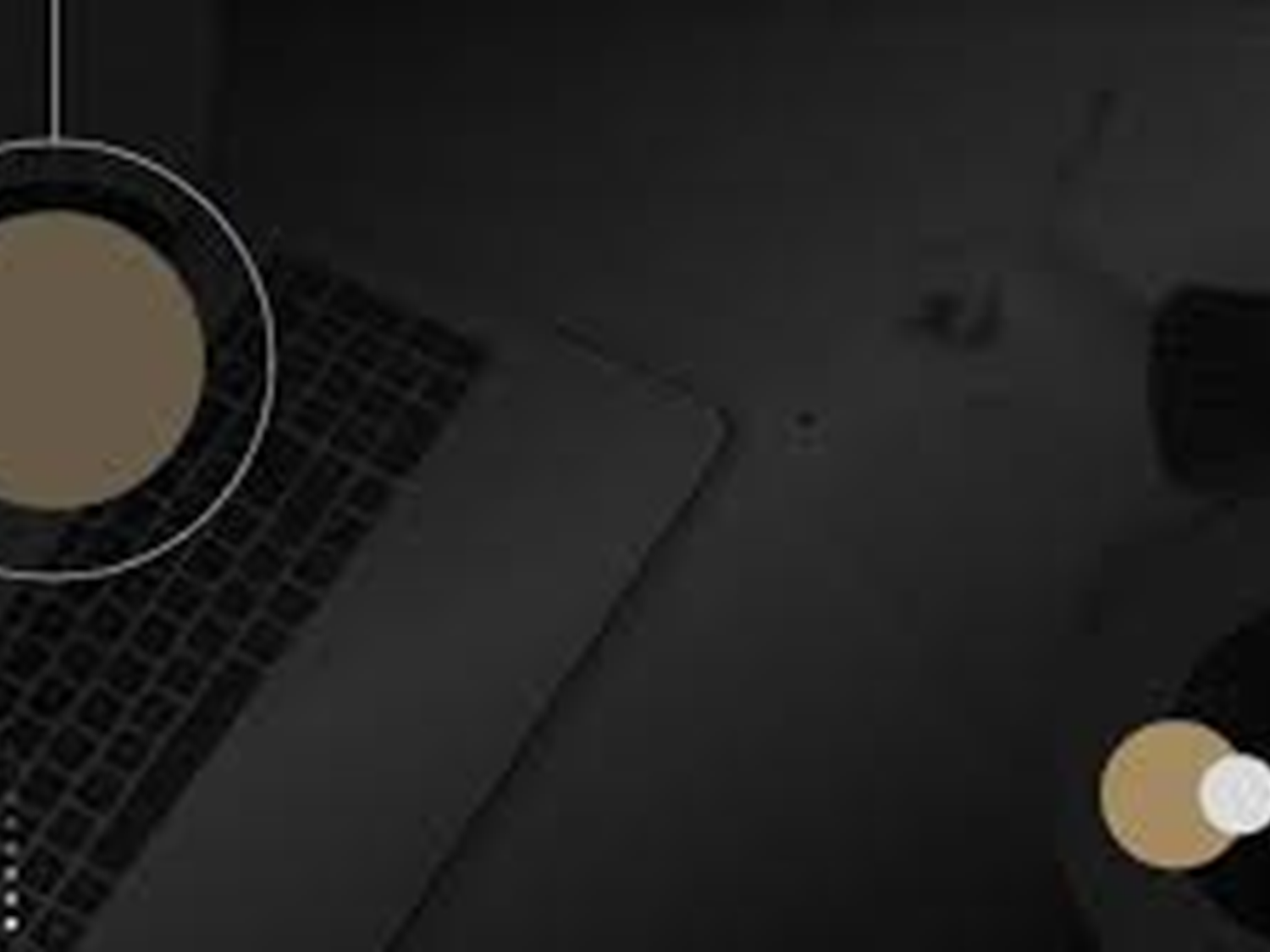 FAKTOR-FAKTOR YANG MEMPENGARUHI PENGAMBILAN KEPUTUSAN ETIK DALAM PRAKTIK KEPERAWATAN
Perawat seyogyanya memahami perkembangan perilaku sosial masyarakat. 
Dalam kehidupan sehari-hari masyarakat Jawa, dikenal istilah bahwa hidup di dunia hanyalah “mampir ngombe” (singkatan sejenak untuk minum) sehingga mereka rela/siap bila sewaktu-waktu dipanggil Tuhan.
2
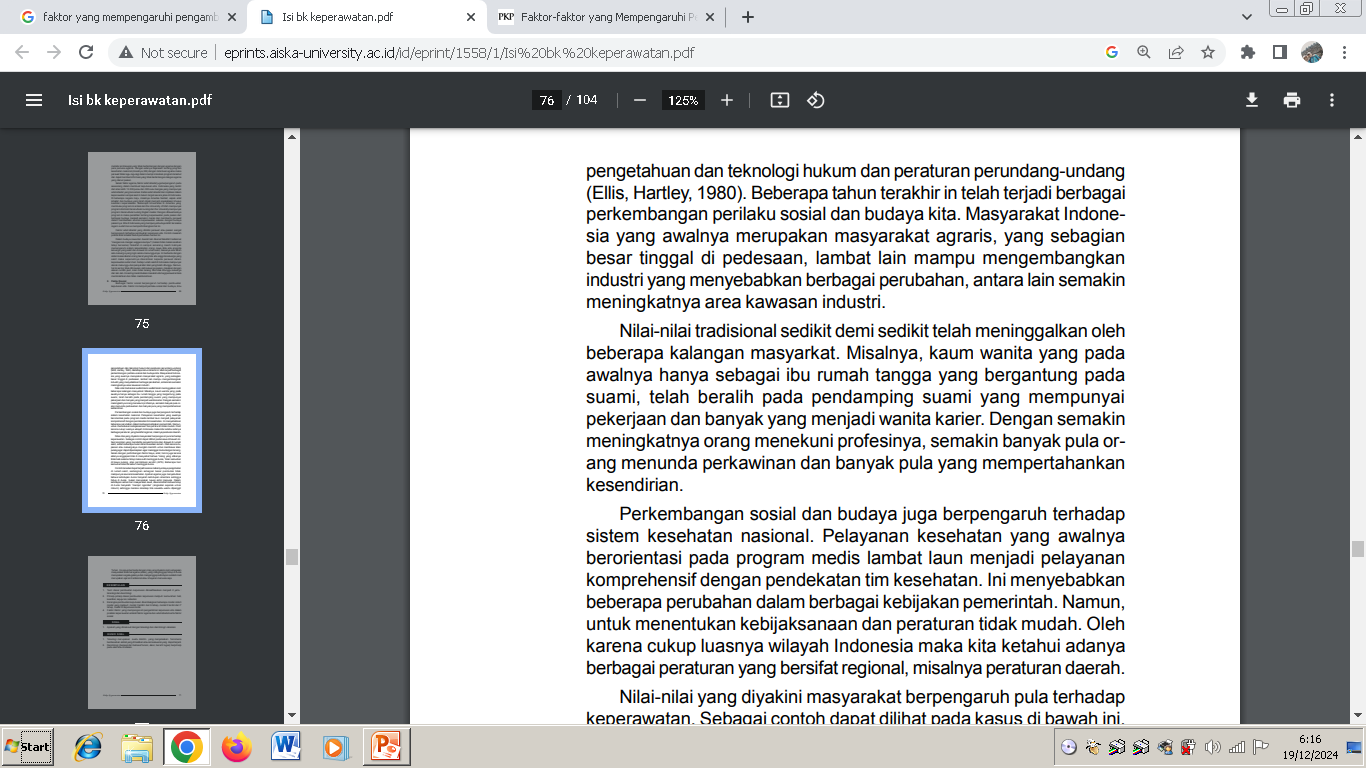 SOSIAL
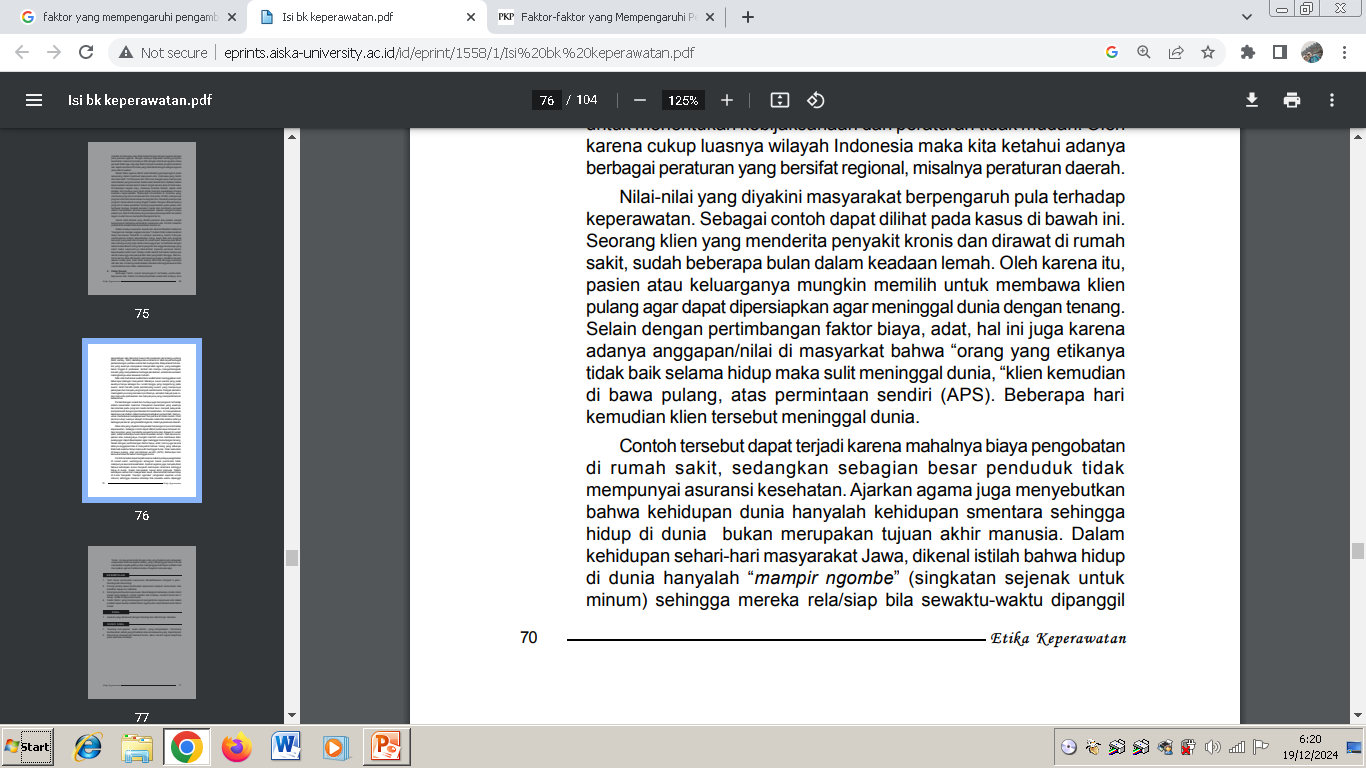 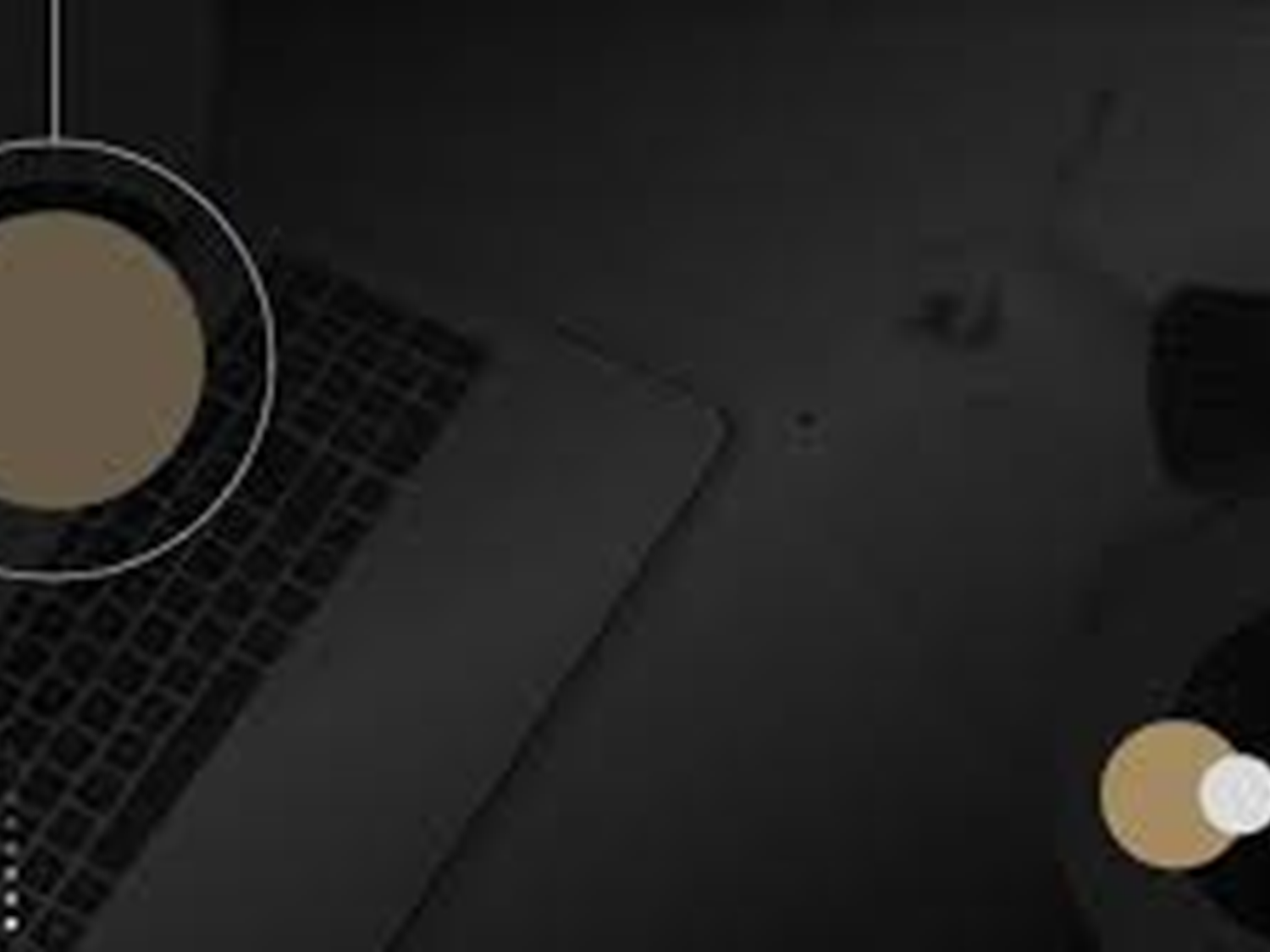 LANGKAH-LANGKAH 
PENGAMBILAN KEPUTUSAN ETIK
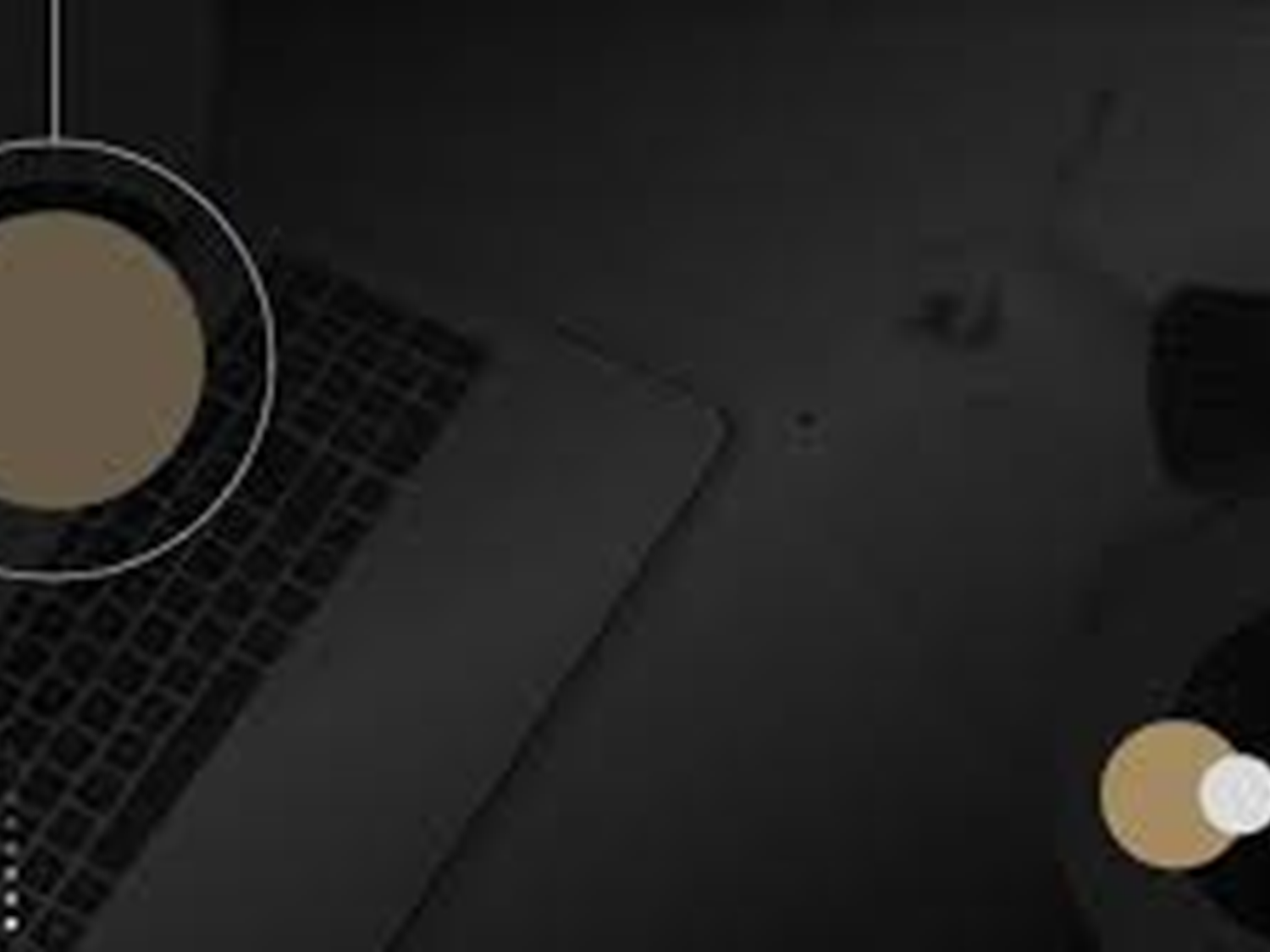 TERIMAKASIH